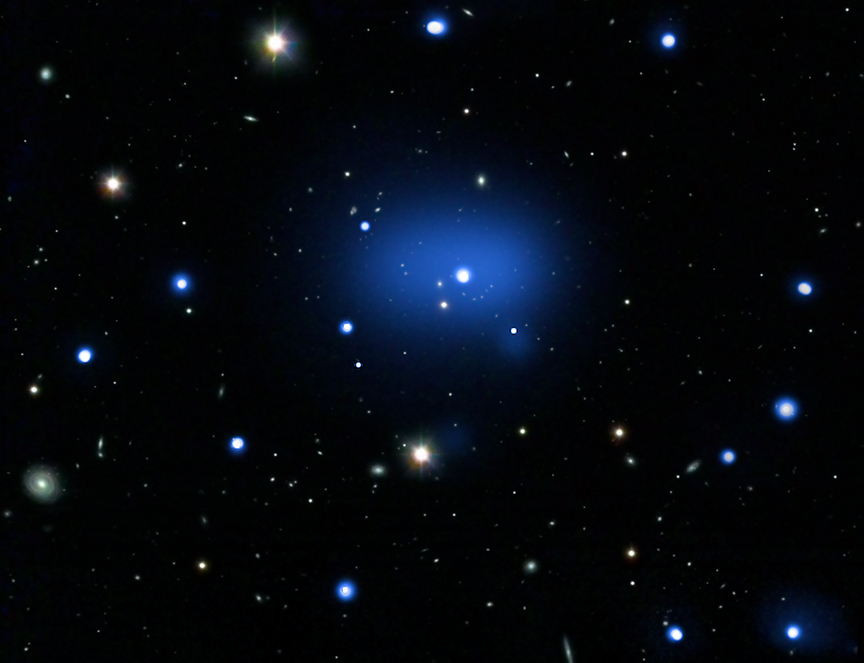 تحديد مفهوم                               النظرة العالمية
الأقسام 3 و4
د. لويس وينكلر • مدرسة شرق آسيا اللاهوتية (سنغافورة)تحميل د. ريك جريفيث • مؤسسة الدراسات اللاهوتية الأردنيةالملفات بلغات عدة للتنزيل المجاني على  BibleStudyDownloads.org
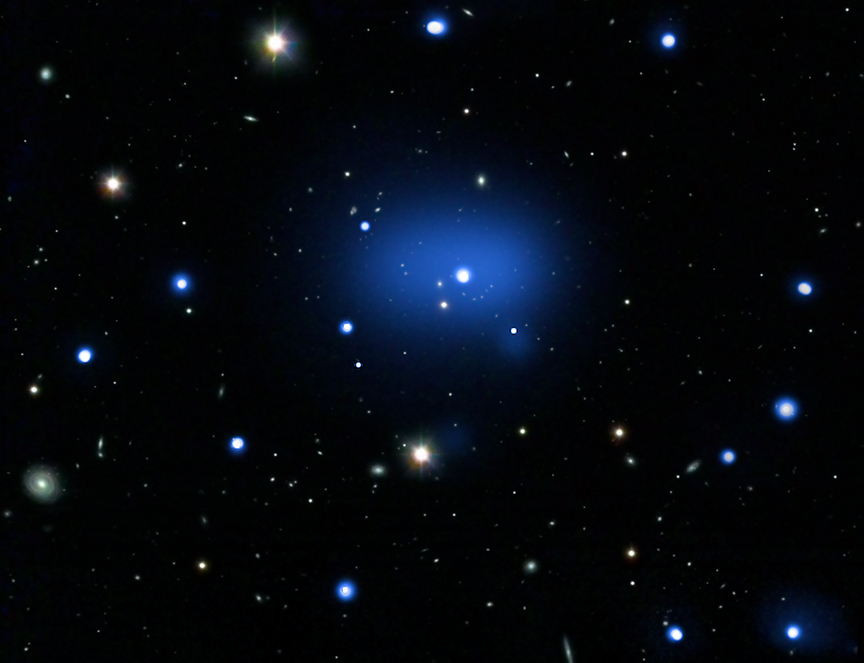 1. مقدمة:
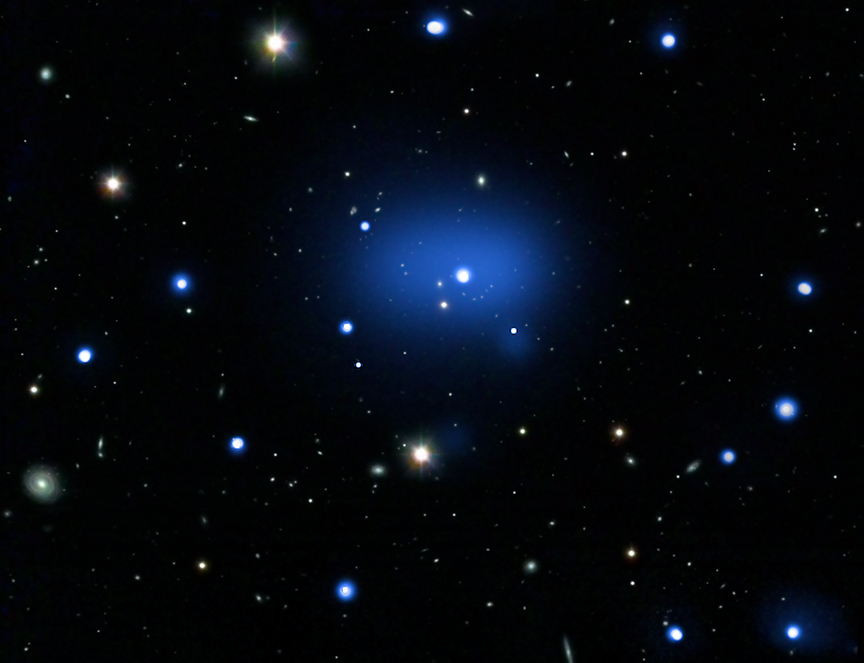 2. ما هي وجهة النظر العالمية؟
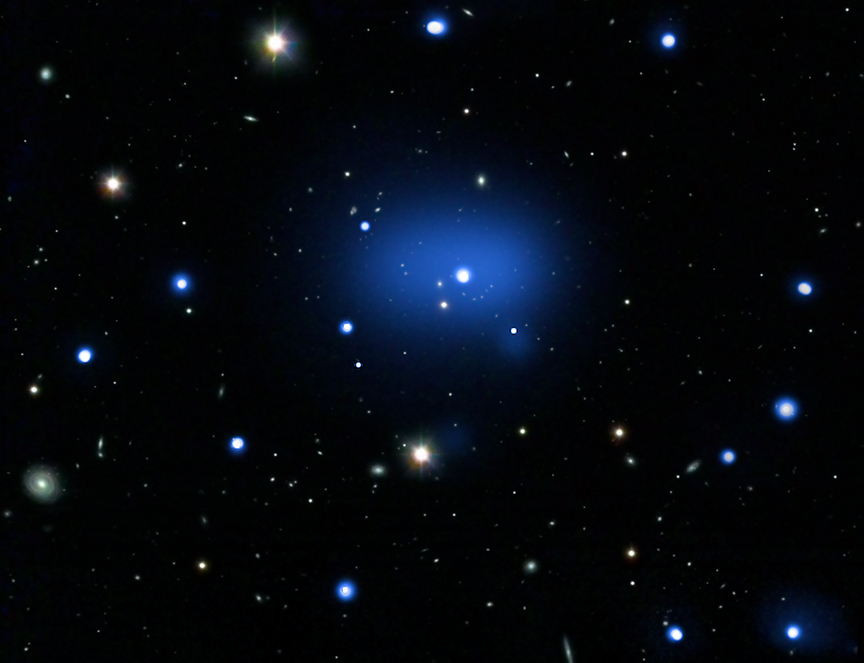 2. ما هي وجهة النظر العالمية؟
لن يكون هذا تعريفاً يحاول أن يدمج جميع الخصائص لكل تعريفات وجهات النظر العالمية، هذا مستحيل حيث أن نفس مفهوم النظرة للعالم يعتمد على النظرة العالمية. 
 
جيمس و. سير، تسمية الفيل، 121
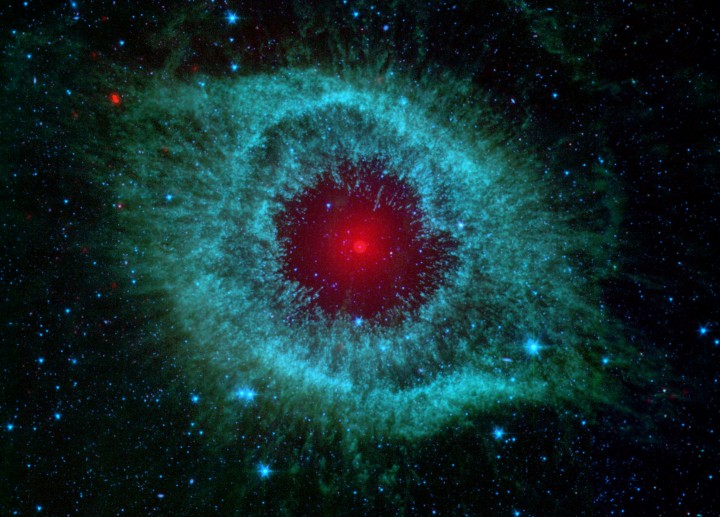 2. ما هي وجهة النظر العالمية؟
أ ) المشكلة المحتملة للتحيز الموجه نحو البصر
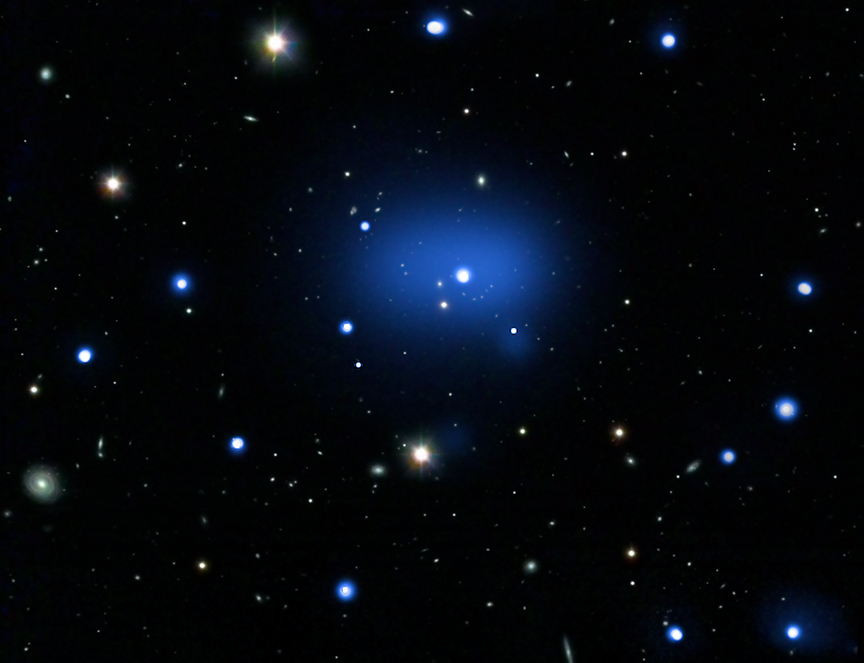 2. ما هي وجهة النظر العالمية؟
أ ) المشكلة المحتملة للتحيز الموجه نحو البصر
ب. تعريف العمل
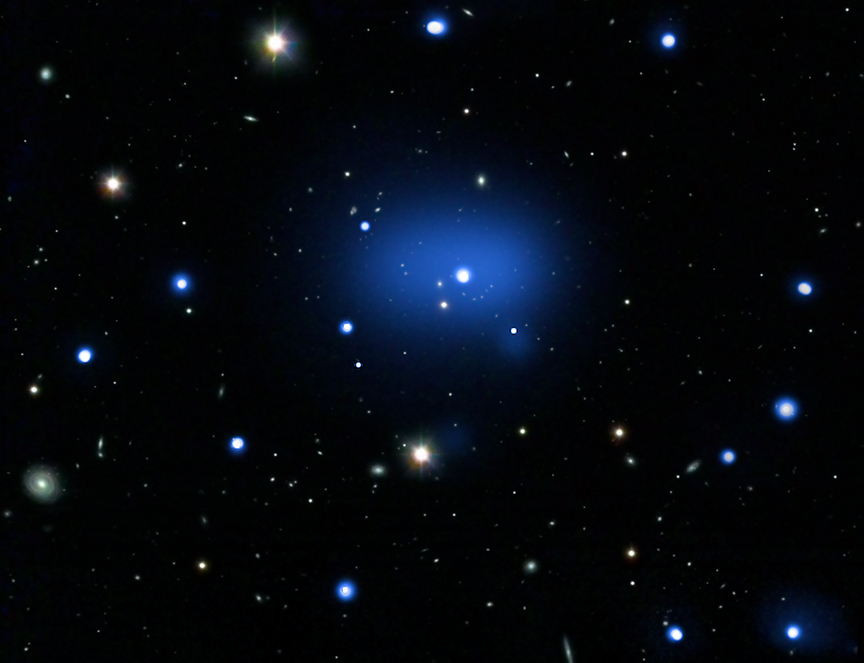 تمثل وجهة النظر العالمية  الإفتراضات المعرفية والعاطفية والتقييمية الأساسية، التي تطرحها مجموعة من الناس حول طبيعة الأشياء، والتي يستخدمونها لتنظيم حياتهم. وجهات النظر العالمية هي ما يعتبره الناس ضمن مجتمع ما حقائق معينة، أي أنها الخرائط التي لديهم عن الواقع والتي يستخدمونها للعيش.  
بول ج. هايبرت، تحول وجهات النظر  العالمية، 15
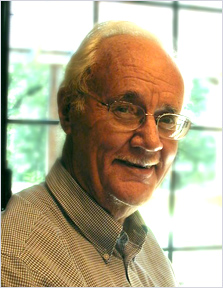 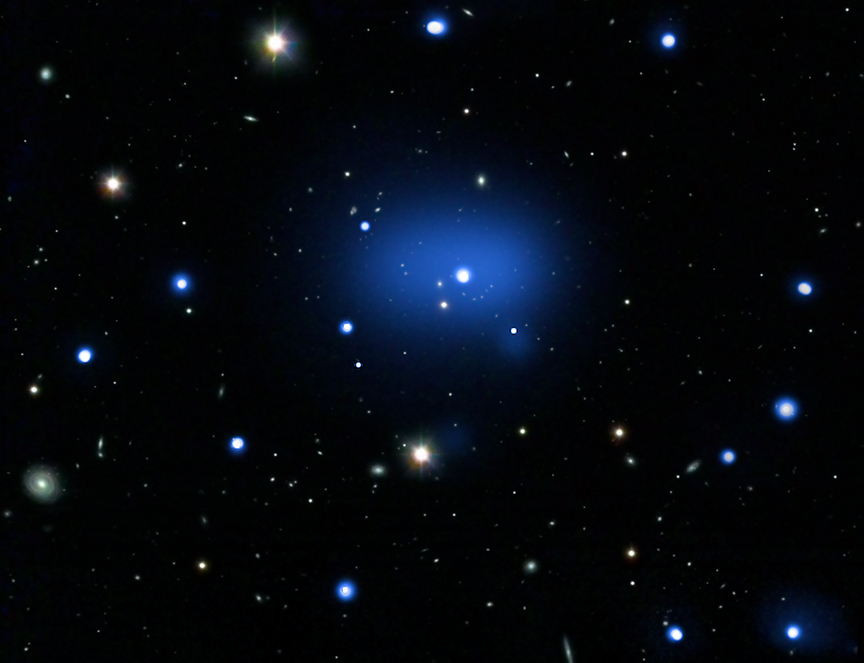 ت. تسليط الضوء على العناصر الرئيسية في هذا التعريف:
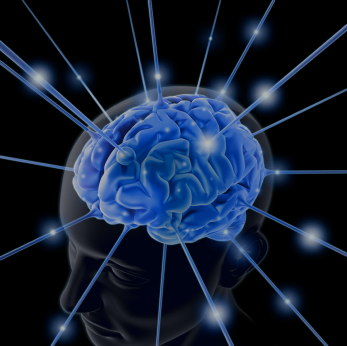 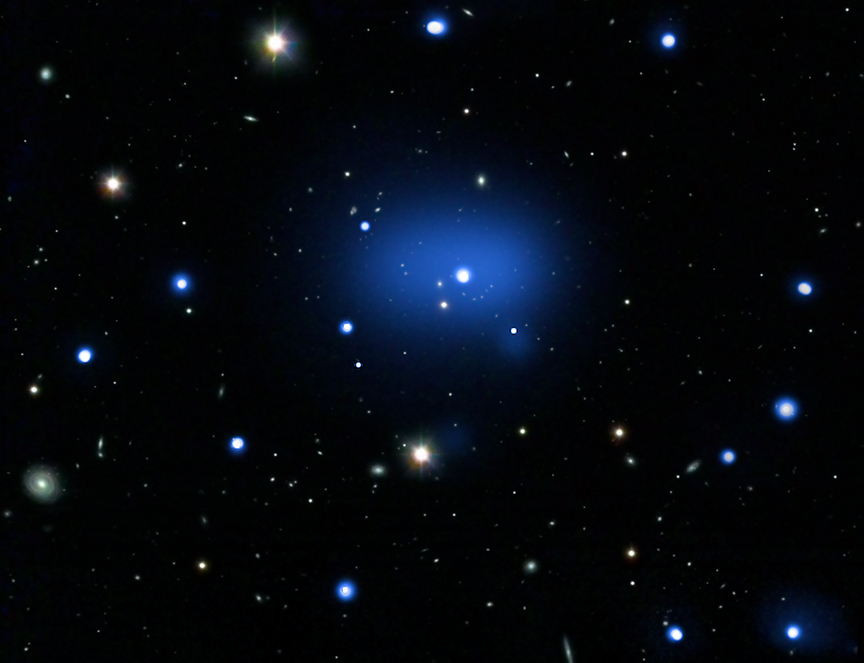 ت. تسليط الضوء على العناصر الرئيسية في هذا التعريف:
1. معرفية (ذهنية) :
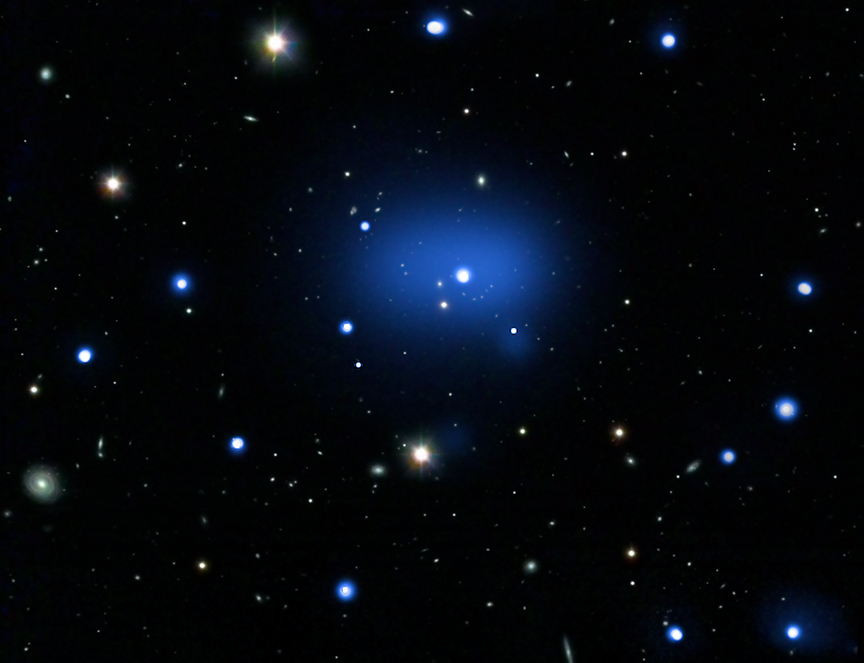 ت. تسليط الضوء على العناصر الرئيسية في هذا التعريف:
1. معرفية (ذهنية) :
2. عاطفية (شغف ومشاعر) :
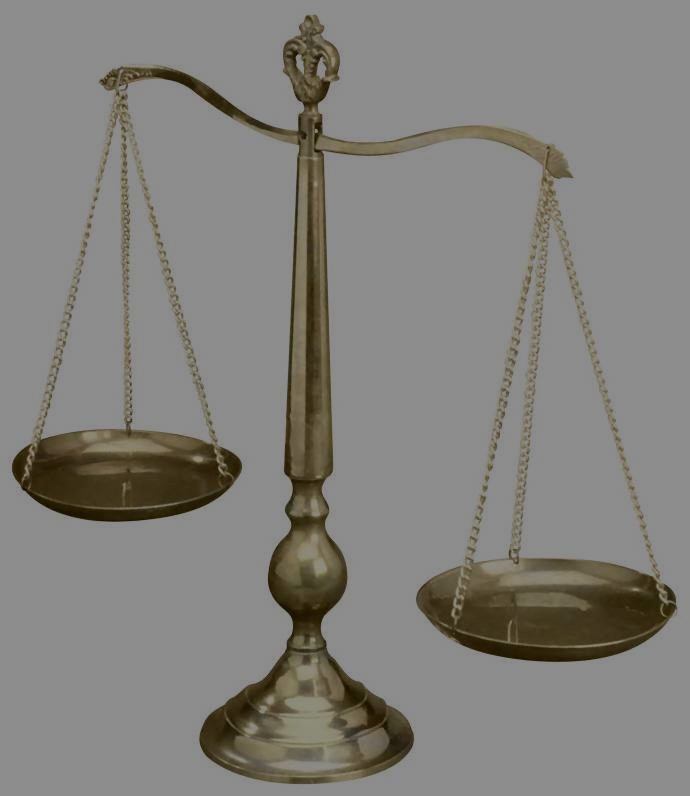 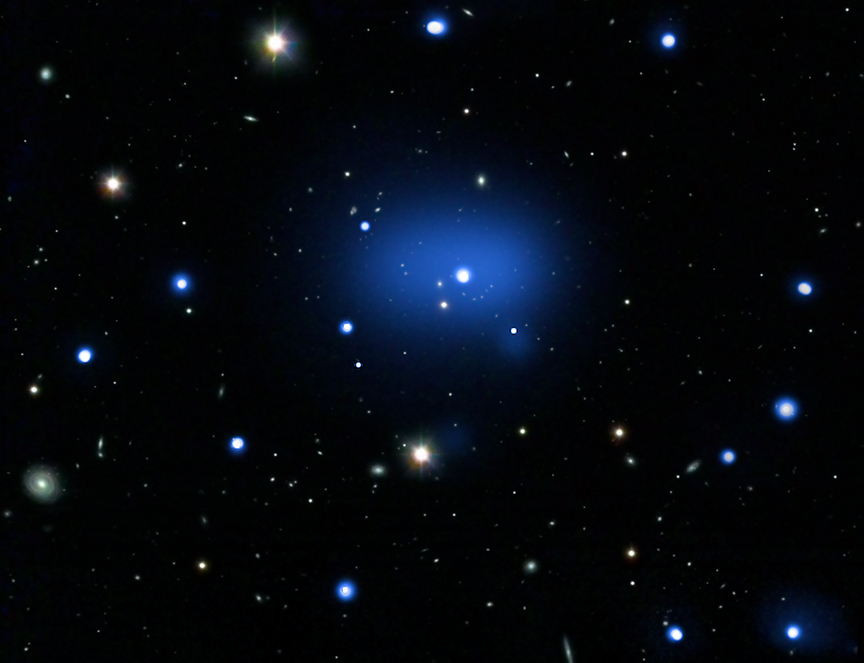 ت. تسليط الضوء على العناصر الرئيسية في هذا التعريف:
1. معرفية (ذهنية) :
2. عاطفية (شغف ومشاعر) :
3. تقييمية (أخلاق وأعراف)
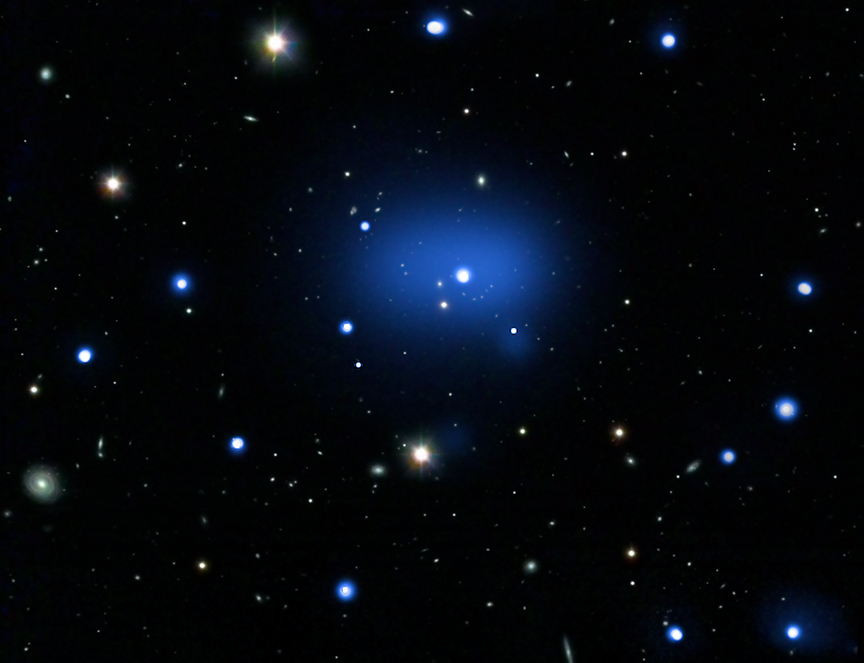 ت. تسليط الضوء على العناصر الرئيسية في هذا التعريف:
1. معرفية (ذهنية) :
2. عاطفية (شغف ومشاعر) :
3. تقييمية (أخلاق وأعراف)
4. افتراضات (ادعاءات)
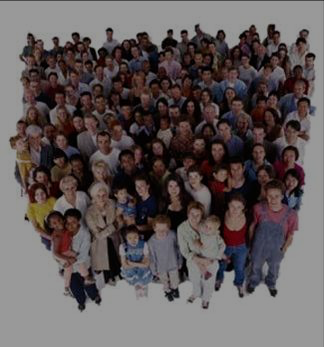 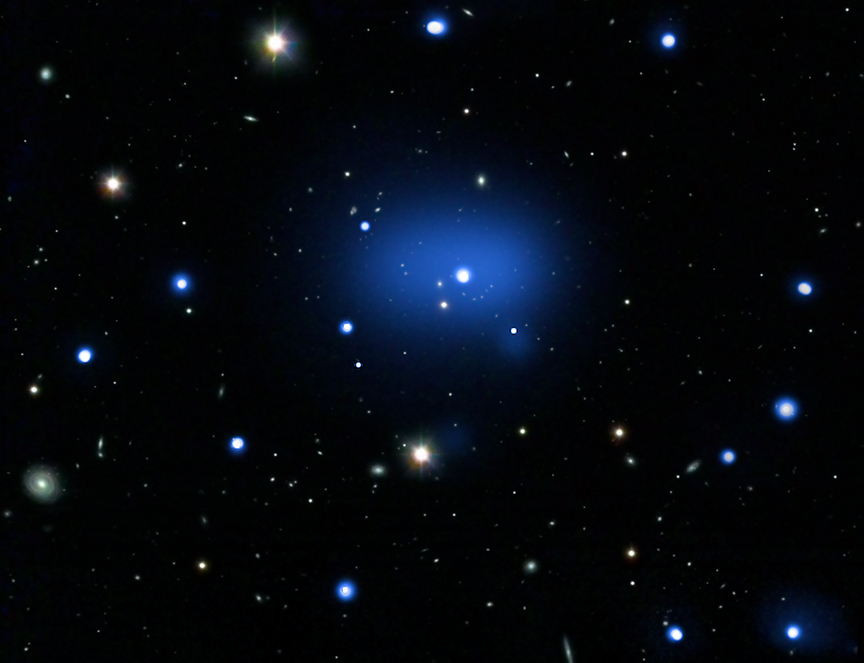 ت. تسليط الضوء على العناصر الرئيسية في هذا التعريف:
1. معرفية (ذهنية) :
2. عاطفية (شغف ومشاعر) :
3. تقييمية (أخلاق وأعراف)
4. افتراضات (ادعاءات)
5. مجتمع
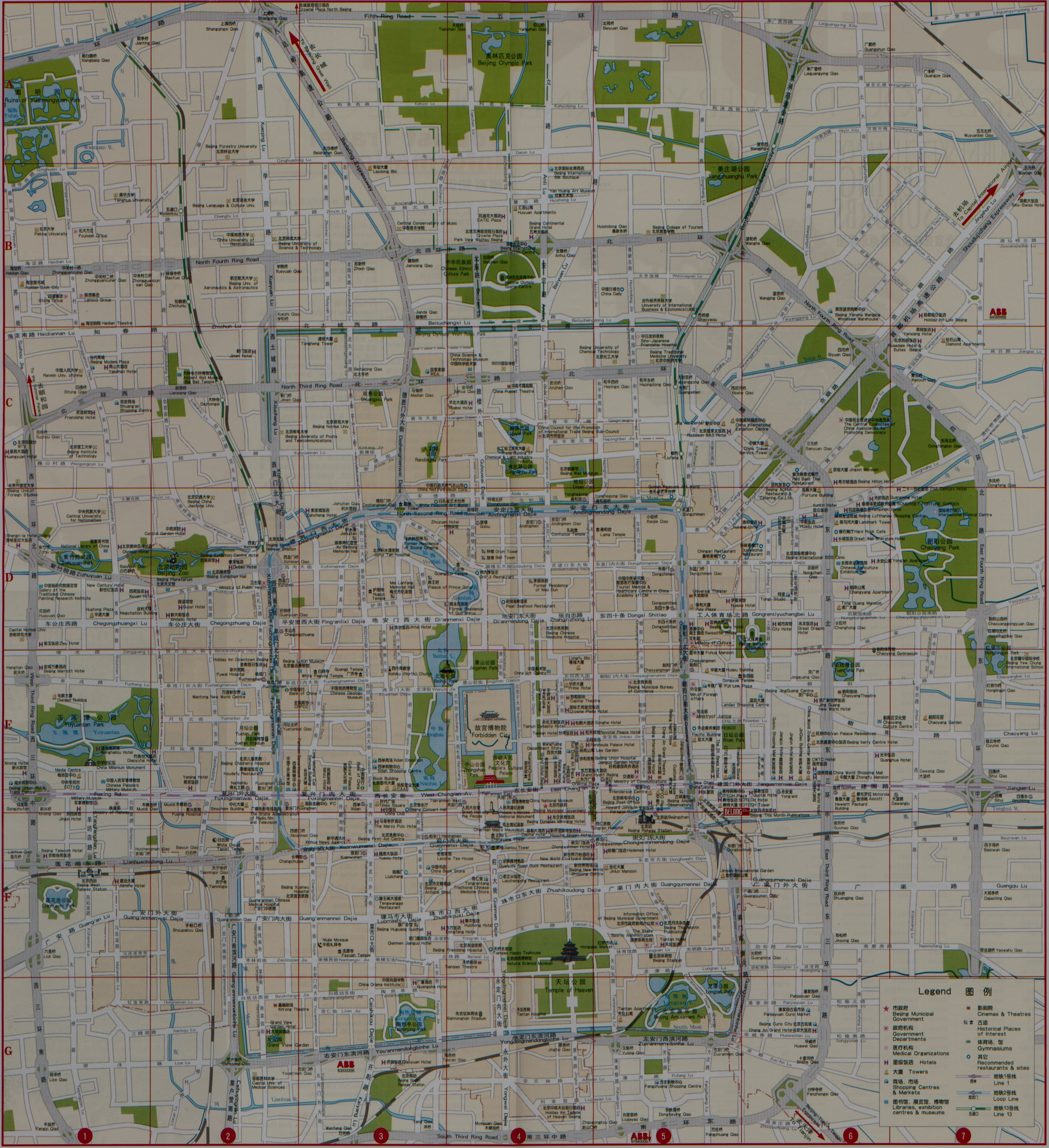 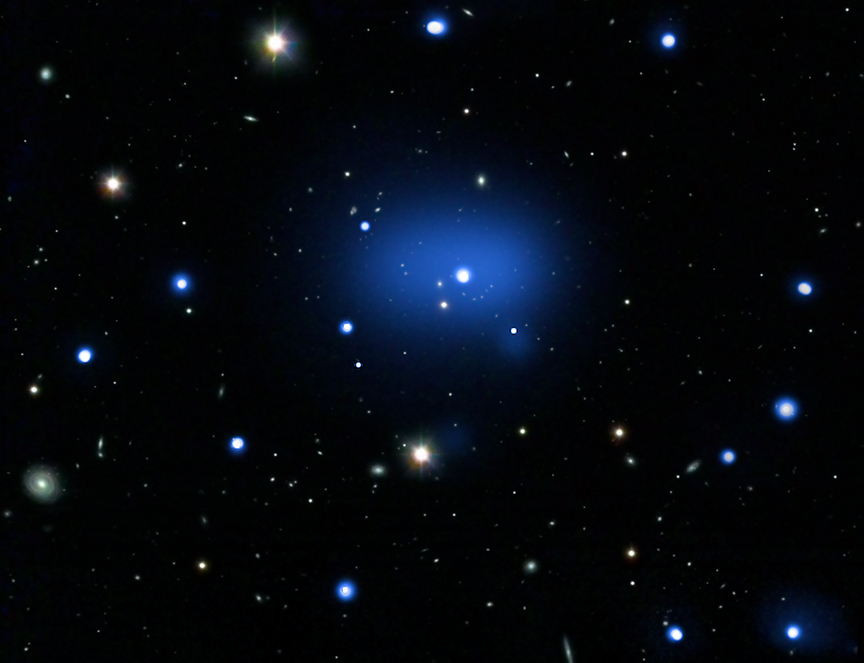 ت. تسليط الضوء على العناصر الرئيسية في هذا التعريف:
1. معرفية (ذهنية) :
2. عاطفية (شغف ومشاعر) :
3. تقييمية (أخلاق وأعراف)
4. افتراضات (ادعاءات)
5. مجتمع
6. خارطة
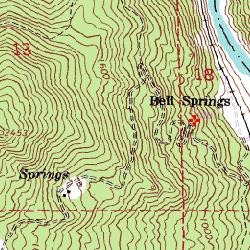 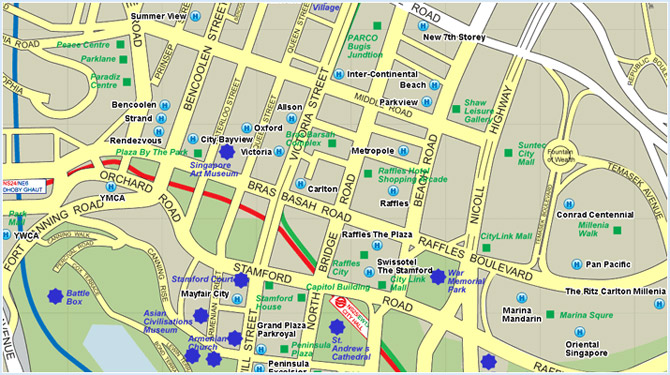 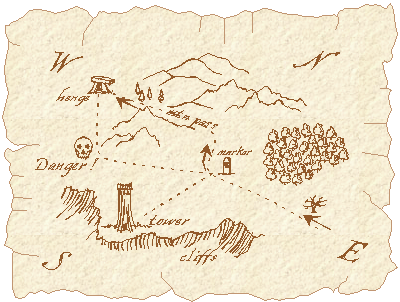 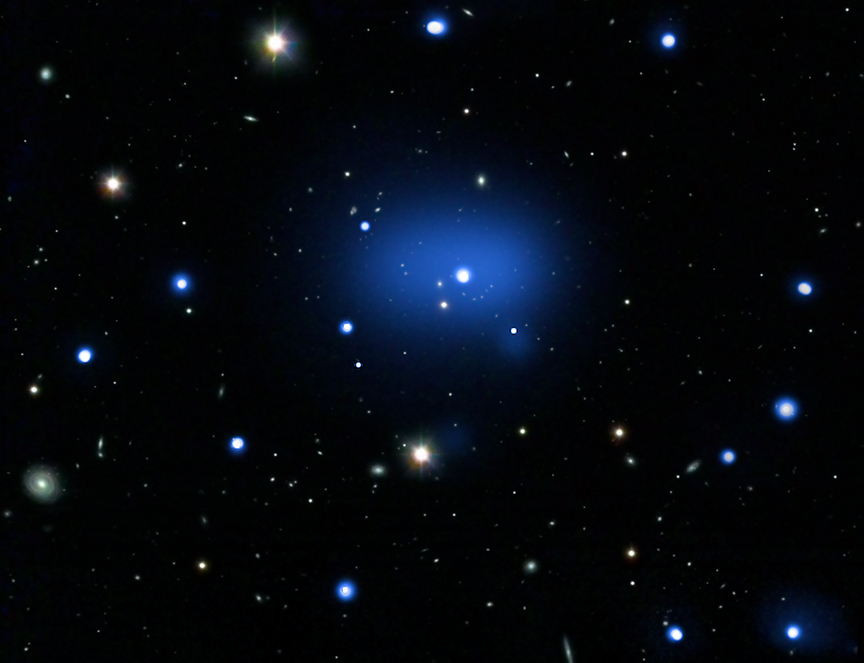 ت. تسليط الضوء على العناصر الرئيسية في هذا التعريف:
1. معرفية (ذهنية) :
2. عاطفية (شغف ومشاعر) :
3. تقييمية (أخلاق وأعراف)
4. افتراضات (ادعاءات)
5. مجتمع
6. خارطة
7. عيش
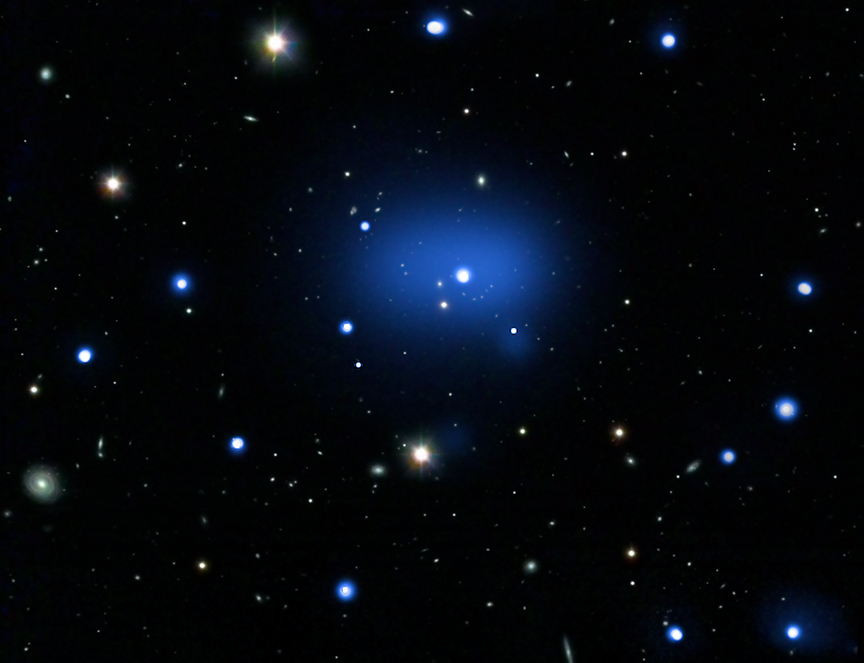 ث. فكرة مهمة إضافية واحدة: السرد
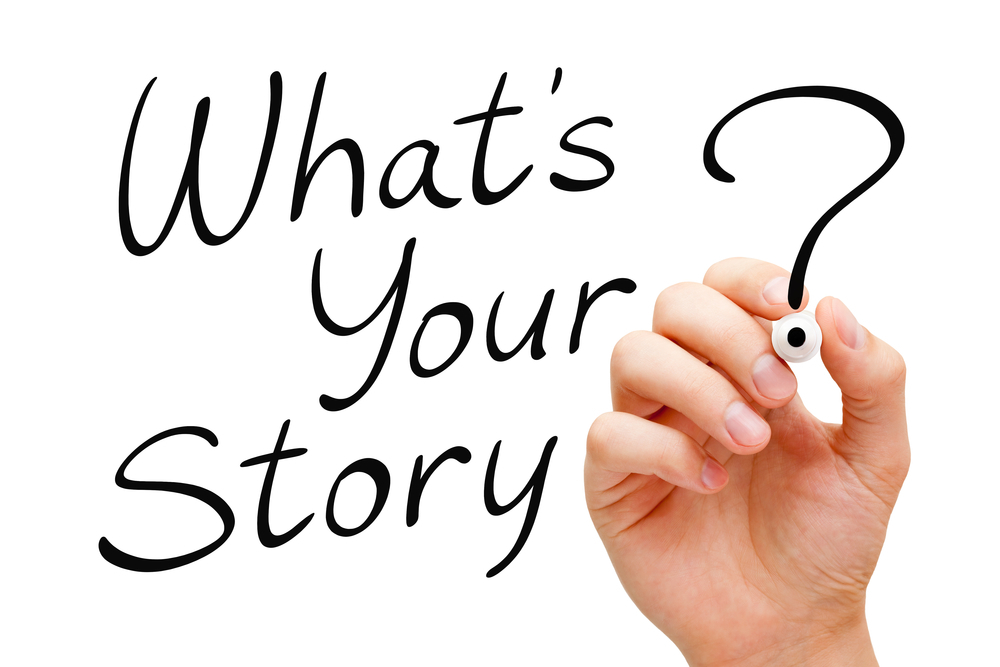 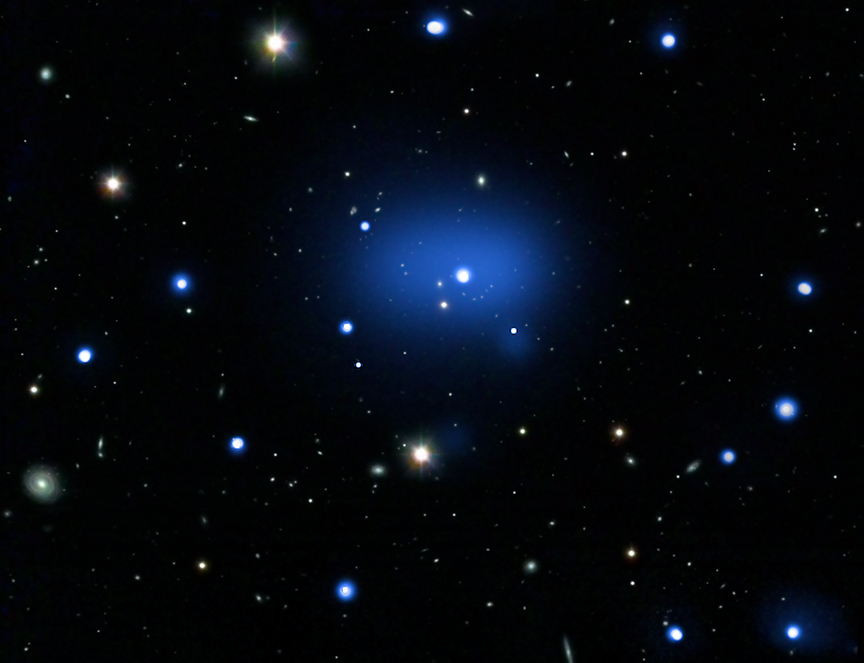 ث. فكرة مهمة إضافية واحدة: السرد
النظرة العالمية هي التزام أساسي للكائن بأكمله، بقصة كبرى تم تشكيلها ثقافياً إلى جانب مجموعة من الإفتراضات الضمنية في المقام الأول حول الواقع، والتي من خلالها يفسر الفرد ويتفاعل مع الحياة بأكملها 
 
مايكل ماثيوز، نهج جديد، 167
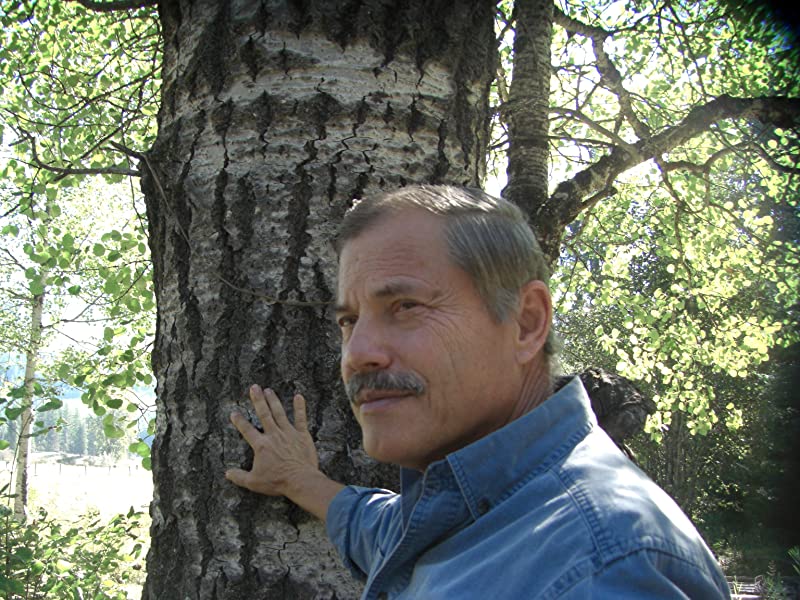 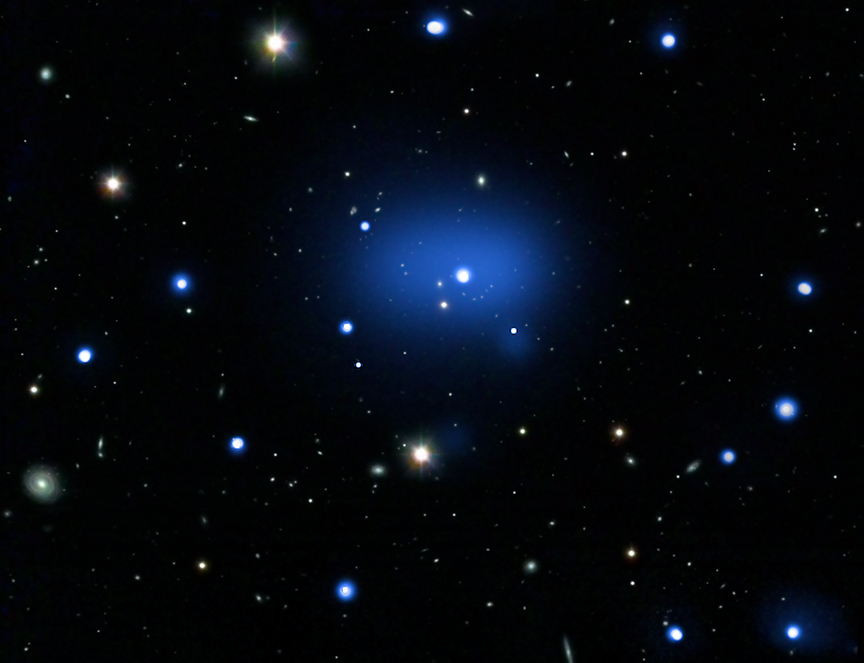 ج. لماذا يعتبر تعريفنا والإستعارات التي نستخدمها لوصف نظرة عالمية ما أمراً مهماً جداً:
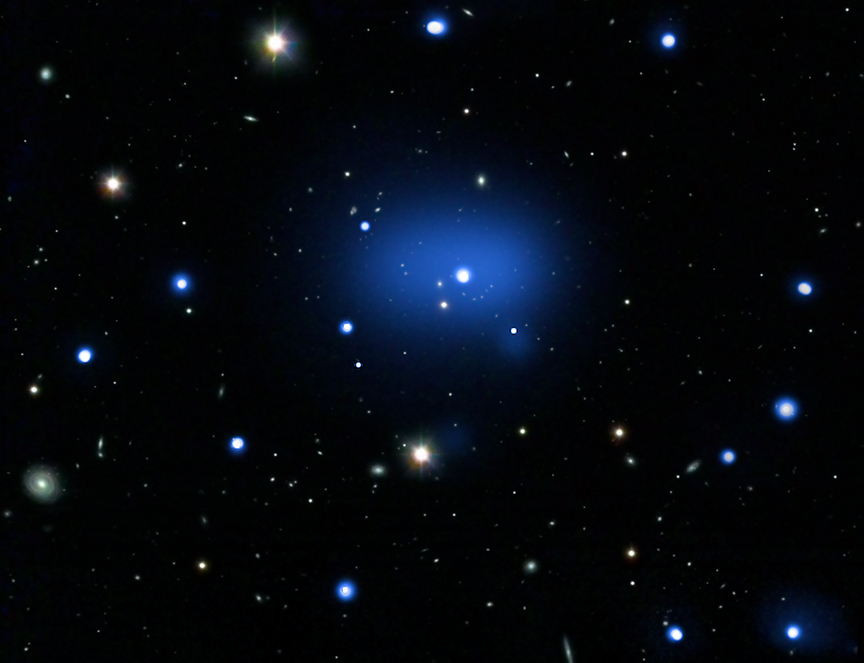 ج. لماذا يعتبر تعريفنا والإستعارات التي نستخدمها لوصف نظرة عالمية ما أمراً مهماً جداً: 
1. أهمية التعريف الذي نختاره
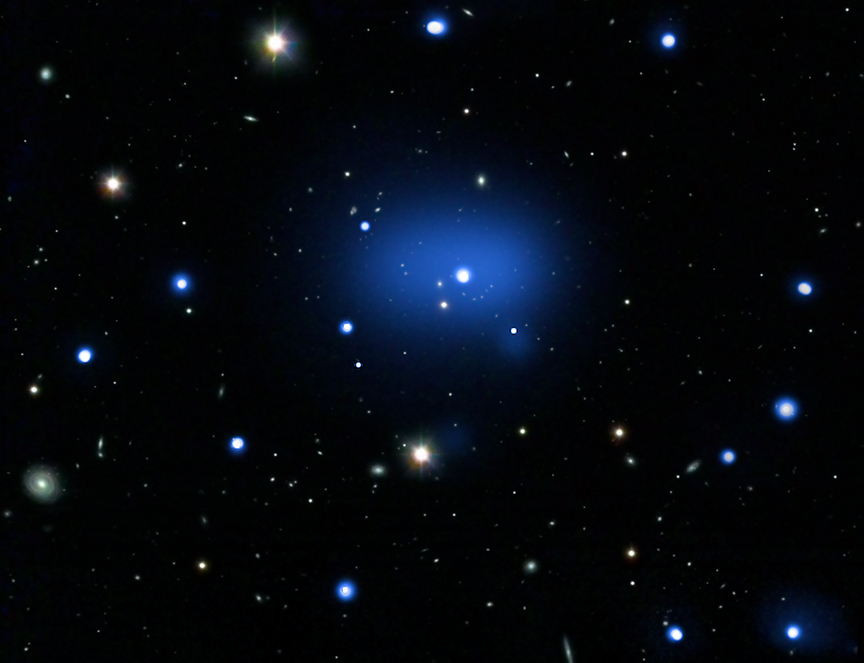 ج. لماذا يعتبر تعريفنا والإستعارات التي نستخدمها لوصف نظرة عالمية ما أمراً مهماً جداً: 
2. أهمية الإستعارة/الإستعارات التي نستخدمها
نظراً لأن الاستعارات تجلب معها بعض التوقعات أكيدة محددة جيداً فيما يتعلق بالسمات المحتملة للمفاهيم المستهدفة، فإن اختيار الاستعارة يعد سمة ذات أهمية كبيرة. قد تقودنا الإستعارات المختلفة إلى طرق مختلفة للتفكير وإلى أنشطة مختلفة. . . . إن الإخلاص الكبير لاستعارة معينة ورفض كل الإستعارات الأخرى يمكن أن يؤدي إلى تشويهات نظرية وإلى عواقب عملية غير مرغوب فيها.
 
آنا سفارد، حول استعارتين للتعلم ومخاطر مجرد اختيار واحد، 5
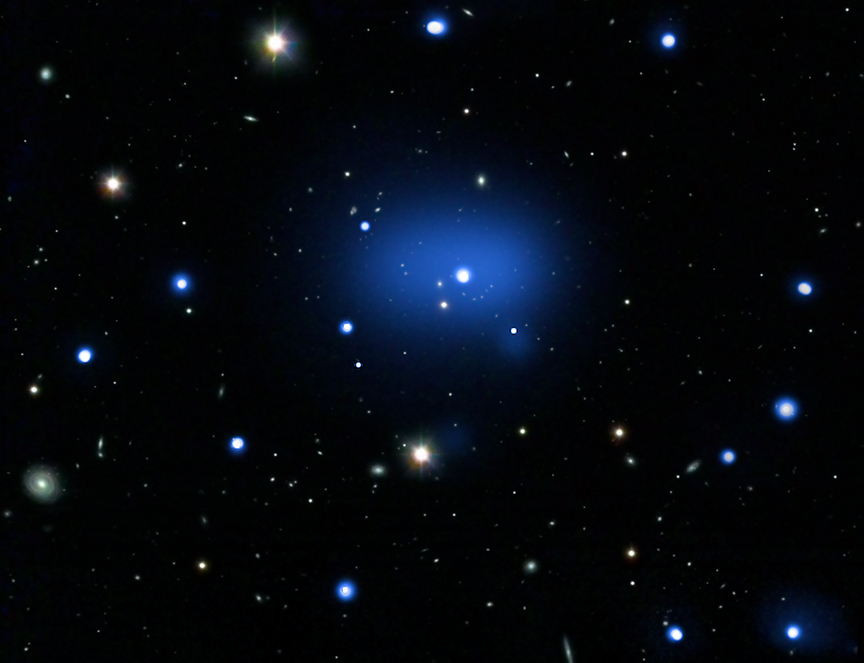 3. ما الذي يستطيع وما الذي لا يستطيع هذا الصف أن ينجزه؟
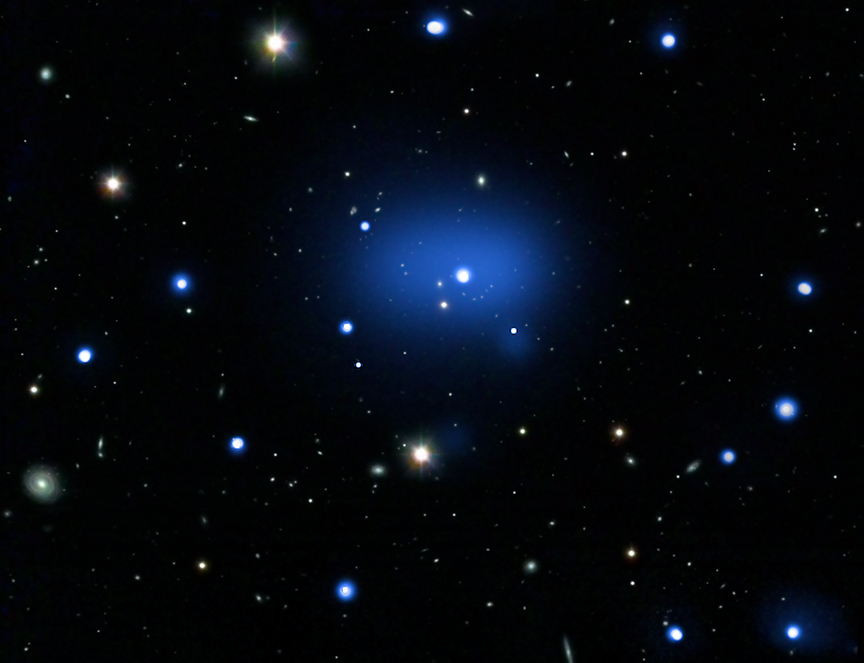 3. ما الذي يستطيع وما الذي لا يستطيع هذا الصف أن ينجزه؟
أ ) الفهم مقابل الشمول
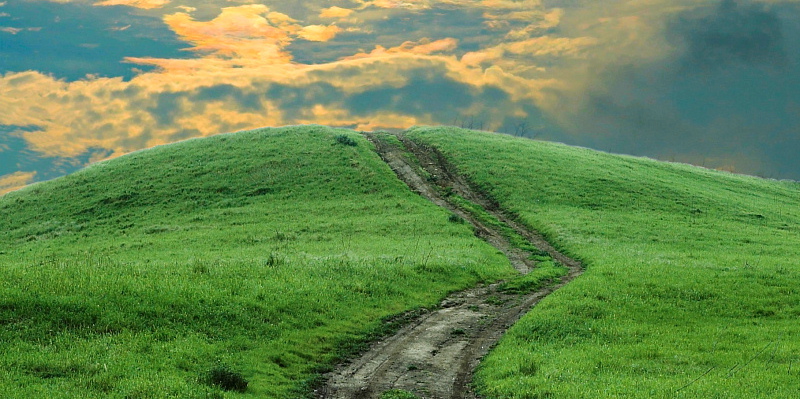 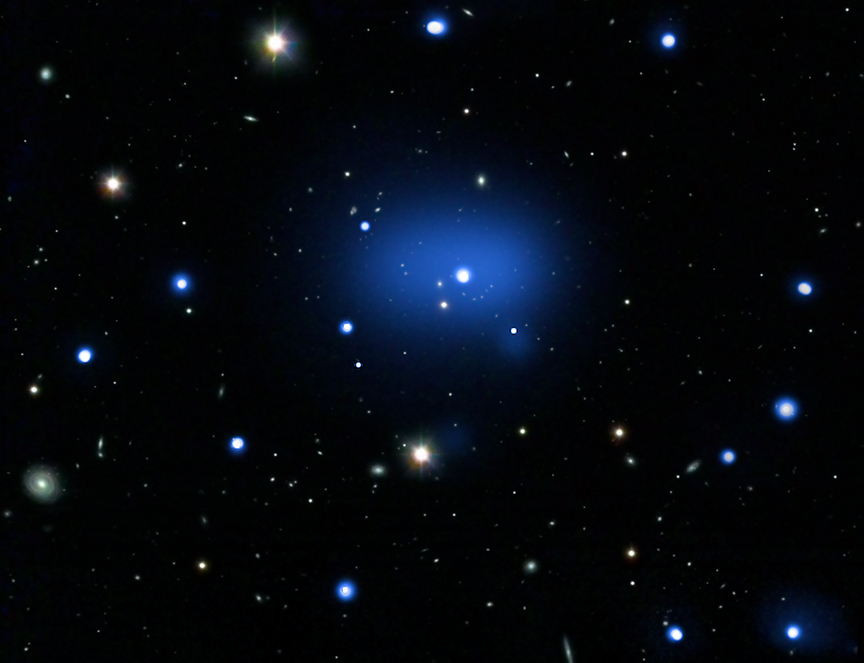 3. ما الذي يستطيع وما الذي لا يستطيع هذا الصف أن ينجزه؟
أ ) الفهم مقابل الشمول
ب) الرحلة مقابل الوصول
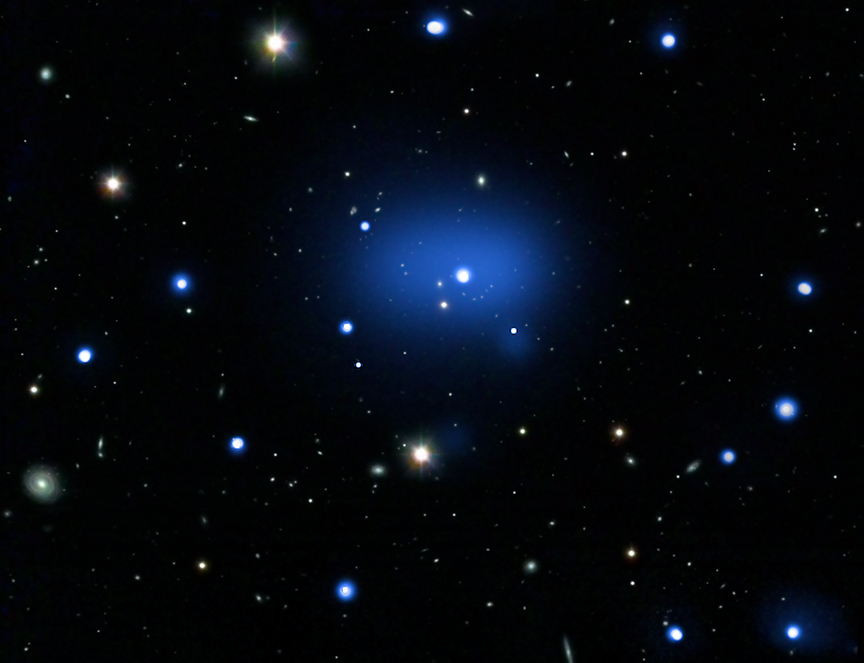 3. ما الذي يستطيع وما الذي لا يستطيع هذا الصف أن ينجزه؟
أ ) الفهم مقابل الشمول
ب) الرحلة مقابل الوصول 
ت) التقريب مقابل الكمال
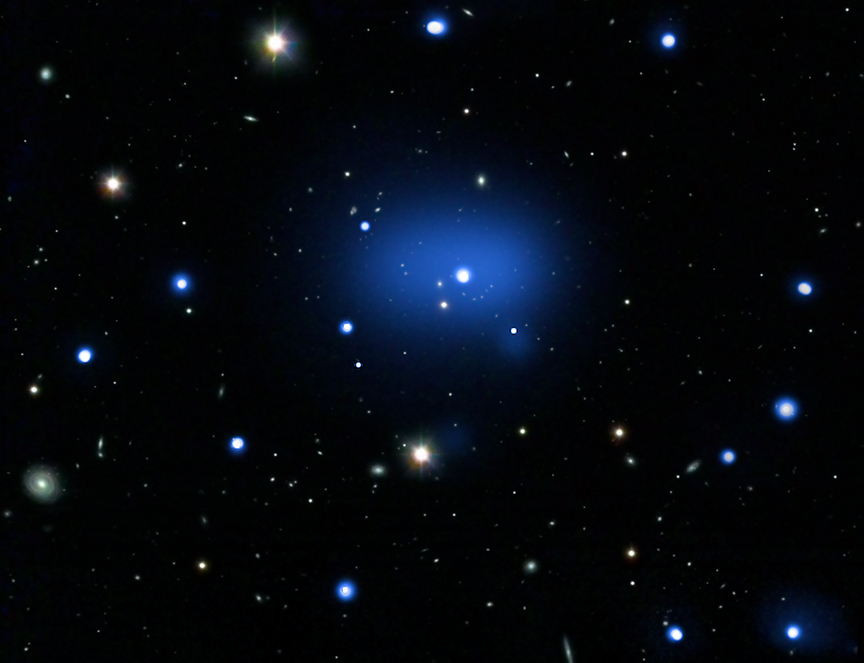 4. العلاقة بين الأديان، الثقافات، ووجهات النظر الأولية: وجهات نظر أولية.
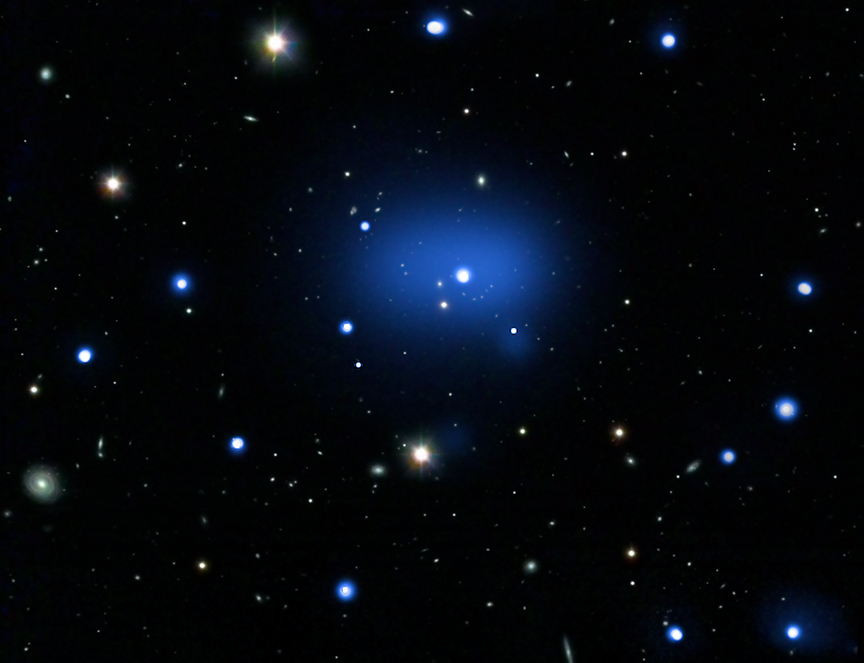 4. العلاقة بين الأديان، الثقافات، ووجهات النظر الأولية: وجهات نظر أولية.
أ ) متى نستطيع أن ندعو ديناً بأنه وجهة نظر عالمية؟
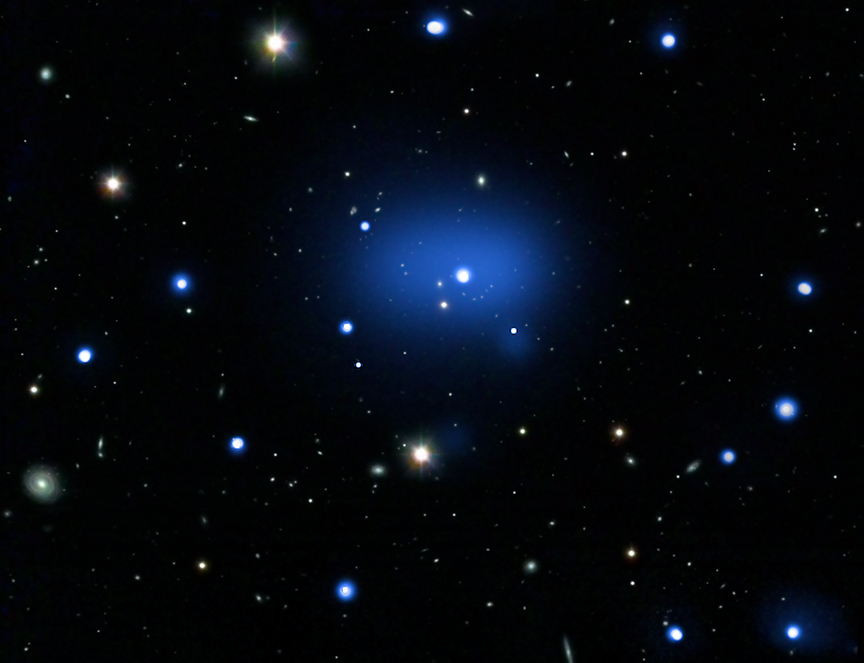 4. العلاقة بين الأديان، الثقافات، ووجهات النظر الأولية: وجهات نظر أولية.
أ ) متى نستطيع أن ندعو ديناً بأنه وجهة نظر عالمية؟ 
ب) واقع العوامل الإضافية التي تشكل النظرة العالمية:
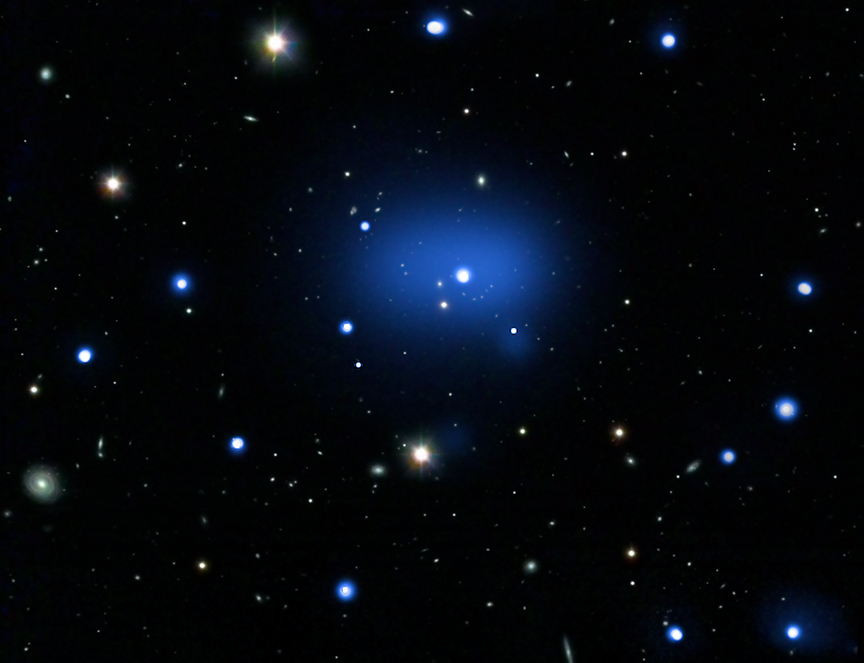 نحن جميعاً نسبح داخل الثقافة، توفر الثقافة شبكة عاكسة نعيش فيها ونرى العالم من خلالها، هذا يعني أن حياتنا المسيحية لا يمكنها إلا أن تتأثر بموقعنا الثقافي، لا يوجد شيء يسمى إنسان خالٍ من الثقافة، ولا يوجد أقل من مسيحي خالٍ من الثقافة، والسؤال ليس إذا كنا سنكون داخل الثقافة أو خارجها، وكن كيف سنعيش في مكاننا وزماننا الثقافي الخاص بنا كمسيحيين.   
 
جوشوا د. تشاترو وكارين سوالو بريور، المشاركة الثقافية، 339
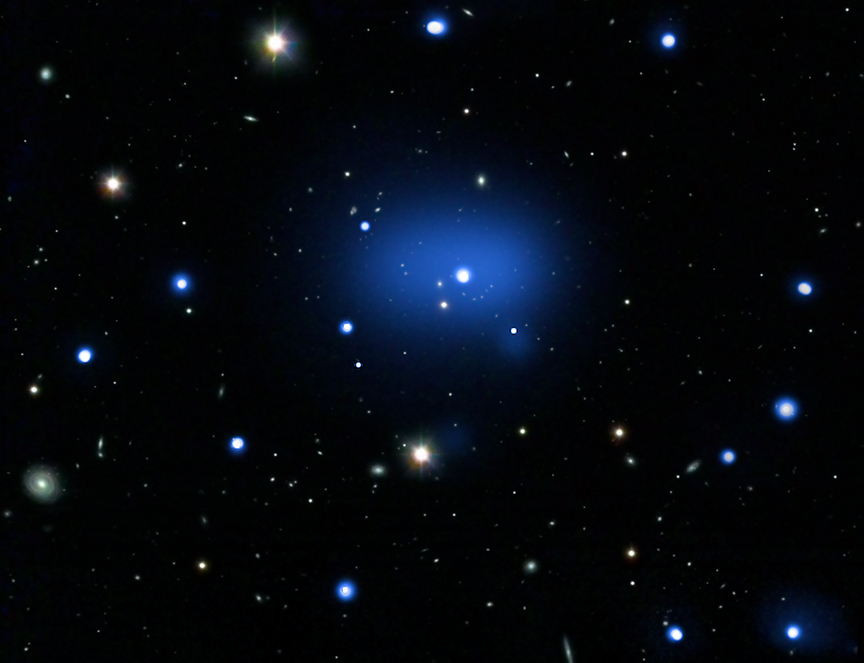 4. العلاقة بين الأديان، الثقافات، ووجهات النظر الأولية: وجهات نظر أولية.
أ ) متى نستطيع أن ندعو ديناً بأنه وجهة نظر عالمية؟ 
ب) واقع العوامل الإضافية التي تشكل النظرة العالمية:
ت) توضيح بعض العلاقات المحتملة: مخططات فين
بعض الأمثلة المحتملة للعلاقات بين الثقافة، وجهات النظر الشخصية، والنظرة الكتابية للعالم باستخدام مخططات فين.
التقارب الكتابي والأرضية المشتركة
عامل عالمي محتمل (اعتماداً على طبيعة الثقافة المضيفة)
التقارب الكتابي        والأرضية المشتركة
شخص من ثقافة متأثرة بالكتاب المقدس (ولكن ليس بالضرورة مسيحياً)
التقارب الكتابي        والأرضية المشتركة
شخص من ثقافة غير متأثرة بالكتاب المقدس (وهو على الأرجح ليس مسيحياً)
التقارب الكتابي        والأرضية المشتركة
مسيحي متنامٍ يعيش في ثقافة غير متأثرة بالكتاب المقدس
التقارب الكتابي        والأرضية المشتركة
ينتمي هذا الشخص إلى ثقافة غير متأثرة بالكتاب المقدس، وليس من المحتمل ألا يكون مسيحياً فحسب، بل هو أيضاً دخيل على الثقافة إلى حد كبير.
التقارب الكتابي        والأرضية المشتركة
الهدف النهائي هو إحضار وجهات النظر الشخصية للفرد، متوافقة بشكل متزايد مع النظرة الكتابية للعالم، بينما هي في الوقت نفسه تؤثر وتتأثر بالمجالات الثقافية المحيطة لمجد الله الأعظم، بحيث تتحرك الثقافة على رجاء وبروح الصلاة، نحو توافق أعظم مع النظرة الكتابية للعالم.
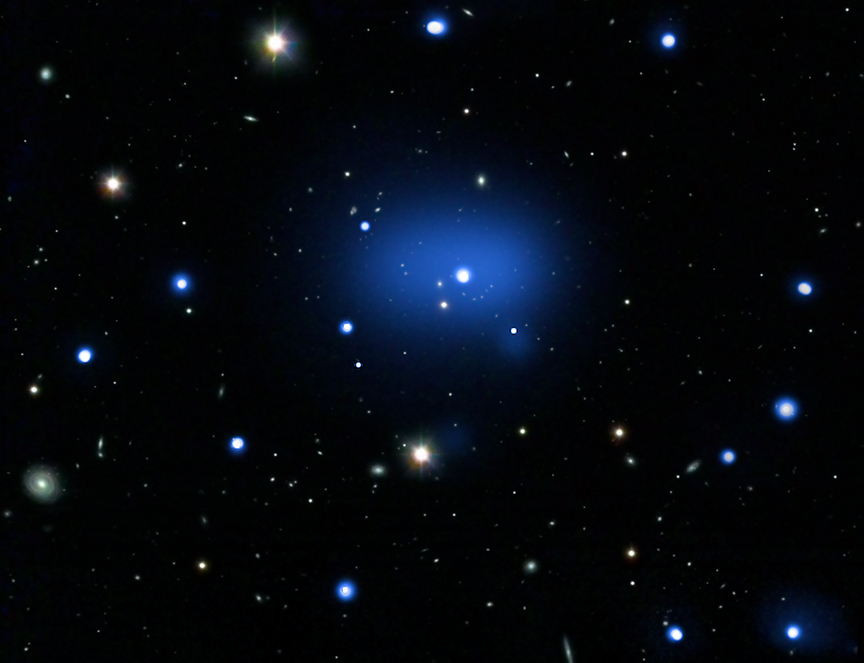 5. خلاصة وتطبيق: المنظم الجرافيكي
Black
أحصل على هذا العرض التقديمي مجاناً
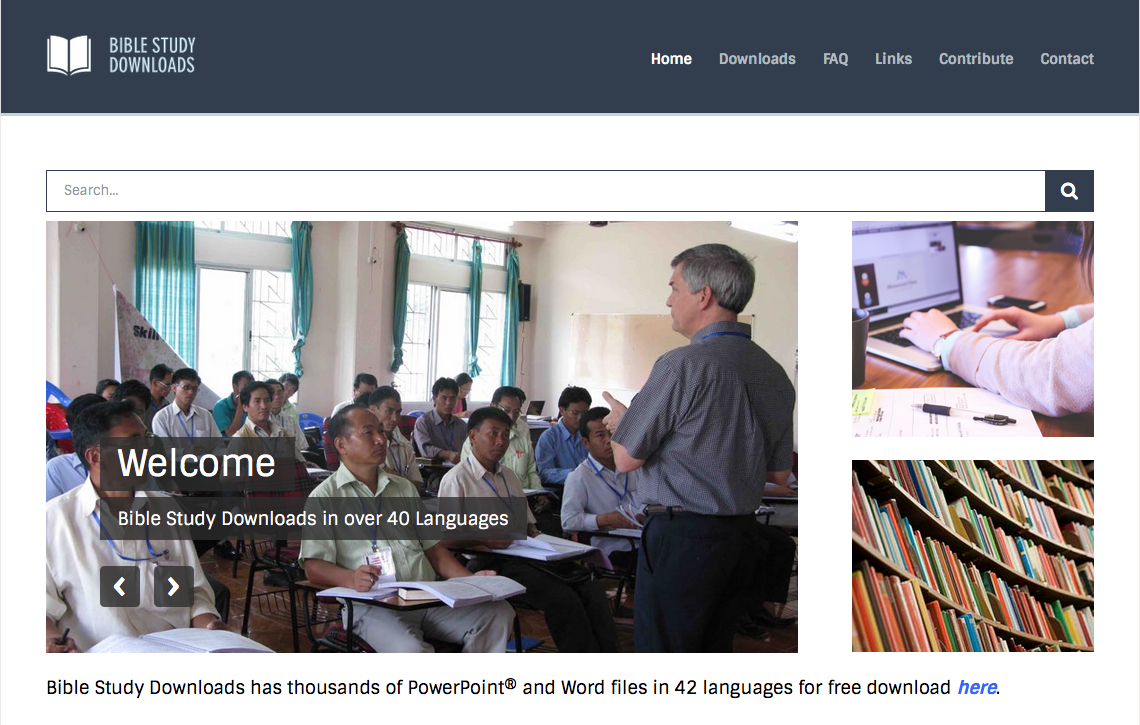 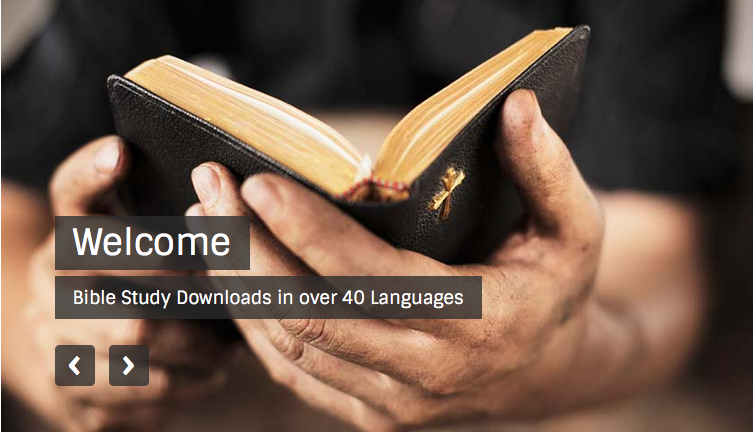 النظرة العالمية at BibleStudyDownloads.org
[Speaker Notes: WV (Worldviews)]